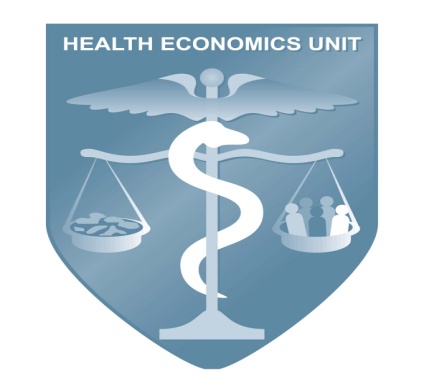 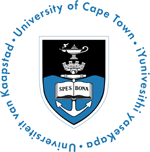 Is universal health coverage an option for developing countries to bridge healthinequalities?
JE. Ataguba

J. Akazili




March 16, 2011
Introduction
Within countries, the poor and lower socio-economic groups (SEGs) are notable to bear a greater burden of disease 
more from communicable diseases

To what extent is this reflected across countries?
Objectives
This paper conducts a cross-country analysis to examine the extent of socio-economic related health inequalities

In the light of these explores the importance of universal coverage in redressing health inequalities
Methods
Secondary datasets
World bank databank (http://databank.worldbank.org)
Data at country level
Health system variables (health worker density), 
Public health variables (Diabetes, HIV, TB, measles) 
Population health variables (e.g. IMR, MMR, malnutrition undernourishment)
Individual/health system variables (immunisation coverage, place of delivery)
Cause of death (TB, Injury, communicable, and NCDs)
Latest year for which reasonably large data points are available is used for each condition
Socioeconomic status (SES) of a country is measured as per capita GNP
Methods [2]
Analytical method
Concentration indices (and curves)
Dominance tests 

The concentration index theoretically lies between –1 and +1
(CI = –1) when all the population’s ill-health or disability is concentrated in the hands of the most disadvantaged person

(CI = +1) when all the population’s ill-health or disability is concentrated in the hands of the least disadvantaged person

Generally,
A positive (negative) index signifies that the distribution of ill health is more among the richer (poorer) SES groups
Results
Individual/Health systems variables
.
.
D
D
D
D
D
Health Systems variables
.
.
D2
D2
D2
Public health variables
.
.
D
D
Population health variables
Undernourishment
Maternal mortality
.
Under-weight
Infant  mortality
Stunting
.
D2
D2
D
Overweight (male)
D
D
Overweight (female)
D
D
Causes of death
.
.
D2
D
D
Results - Summary
Significant correlations exist
the burden of ill-health, disease and deprivation is inversely related to a county’s per capita income
poorer countries bear a greater burden of global disease particularly in communicable than NCDs
Richer countries bear a greater burden of over-weight while poorer countries bear a greater burden of mal- and under-nutrition.
Reflective of poverty versus affluence!
Maldistribution of health care workers across countries
More health care workers per capita in developed countries compared to poorer and developing countries.
Individual/health systems variables
Immunisation issues:
Parents’ preference for “errors of omission” to “errors of commission” (Fredrickson et al., 2004)
i.e. they are more inclined to accepting “natural” risks rather than “man-made” risks
Compulsory vaccination is often viewed as an unnecessary infringement on individual rights of freedom (Ross & Aspinwal, 1997)
Religious/philosophical belief that the disease is not harmful
Cultural and political reasons
Misinformation and lack of information

Facility based delivery issues: - also similar
Affordability??

What role is there for the government (and the health systems)?
Public and population health variables
Two disease patterns 
the “diseases of poverty” (i.e. those that are concentrated among the poorer countries (Lee et al., 2002)
The diseases of affluence or lifestyle (i.e. those that are concentrated amongst richer countries)
Diseases of poverty are related to socio-economic factors 
Can be addressed through the social determinants of health
Diseases of affluence are related to lifestyle 
need to address the major associated risk factors and change in life style
Public and population health variables
Major causes of death are correlated with a country’s income level
Burden of communicable diseases higher in developing countries
NCDs more among richer countries
However by 2020, NCDs will be become implicated in seven out of every ten deaths in developing countries (WHO, 2002)

Major population health variables are correlated with a country’s level of income
Richer countries – overweight
Poorer countries –  malnutrition, stunting, undernourishment, etc.

Again these are linked to the wider social determinants of health issues and lack of adequate financial risk protection
Health systems variables
Disease burden
Health workers
Where are the health workforce concentrated?

Where do we have greater burden of diseases?
Poorer countries
Richer countries
Any role for universal coverage?
A well planned and initiated universal coverage system for poorer countries is very important
It is likely to redress the health inequality across countries

However, it is more than just health and health care!

Improvements in other sectors that complement health are relevant
E.g. case of immunisation coverage

The combination of strategies, within countries, that recognizes the wider sphere of social determinants of health is important in reducing cross country health inequalities
Conclusion
To achieve universal coverage, and redress the existing health inequalities
the preparedness of the public sector and public support are also very important

An integrated approach is needed
drawing on the potential gains of universal coverage, health systems restructuring, public support and complemented with programmes that address social determinants of health is relevant in redressing existing inequalities across countries.
Thank you for your attention